MTU LUG
General Meeting
Announcements
In the works with Python Guru
Adrian what did your crypto teacher say again?
Start thinking about elections
Pres, VP, Server Admins (all?), secretary?, maybe treasurer?
Nanocon?
nanocon-l@mtu.edu
Wednesday 6PM -- Fisher 131
eBoard Updates
Pres update
VP update
Server Team update
Join on Involvement
https://www.involvement.mtu.edu/organization/lug
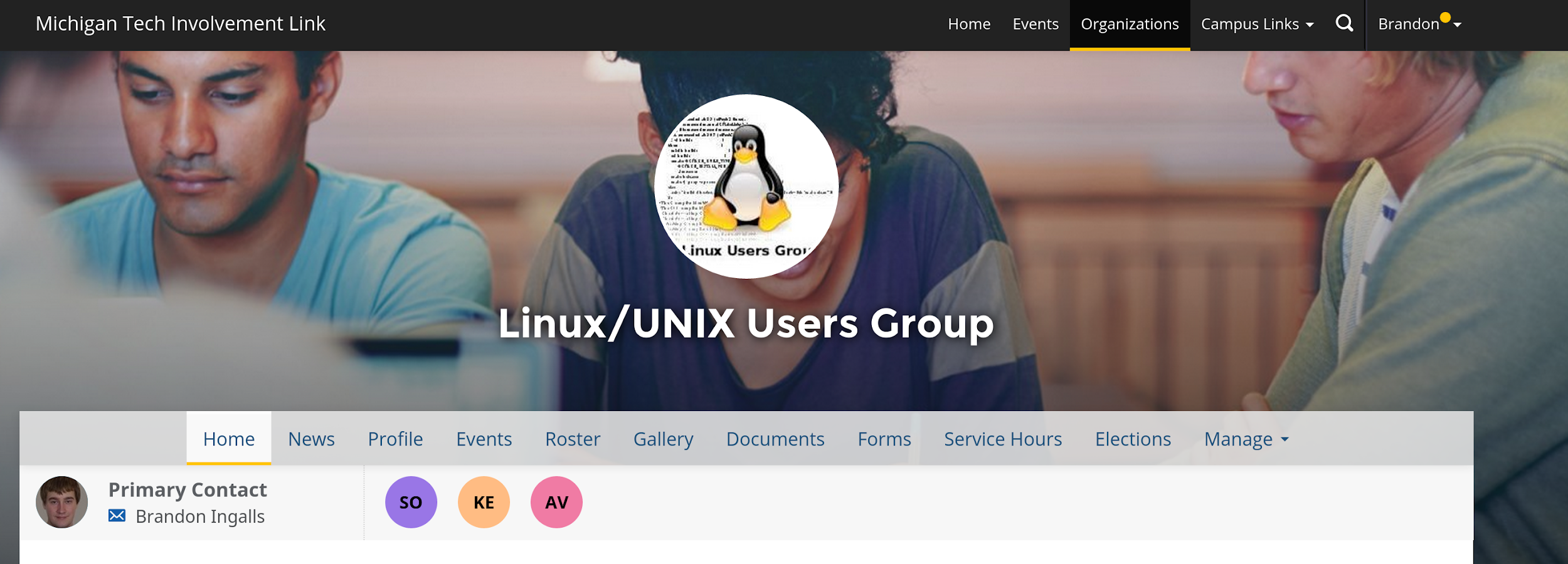 Join lug-l
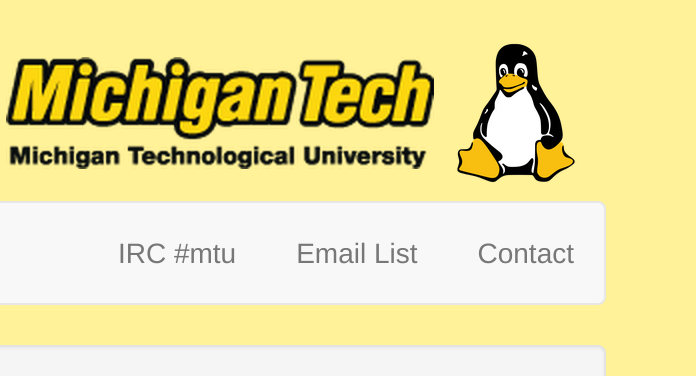 Join us on;
Slack mtulug.slack.com
Use mtu email
IRC

THESE ------------------>
Shell Server
Account if
have been to three general meetings
shell.lug.mtu.edu
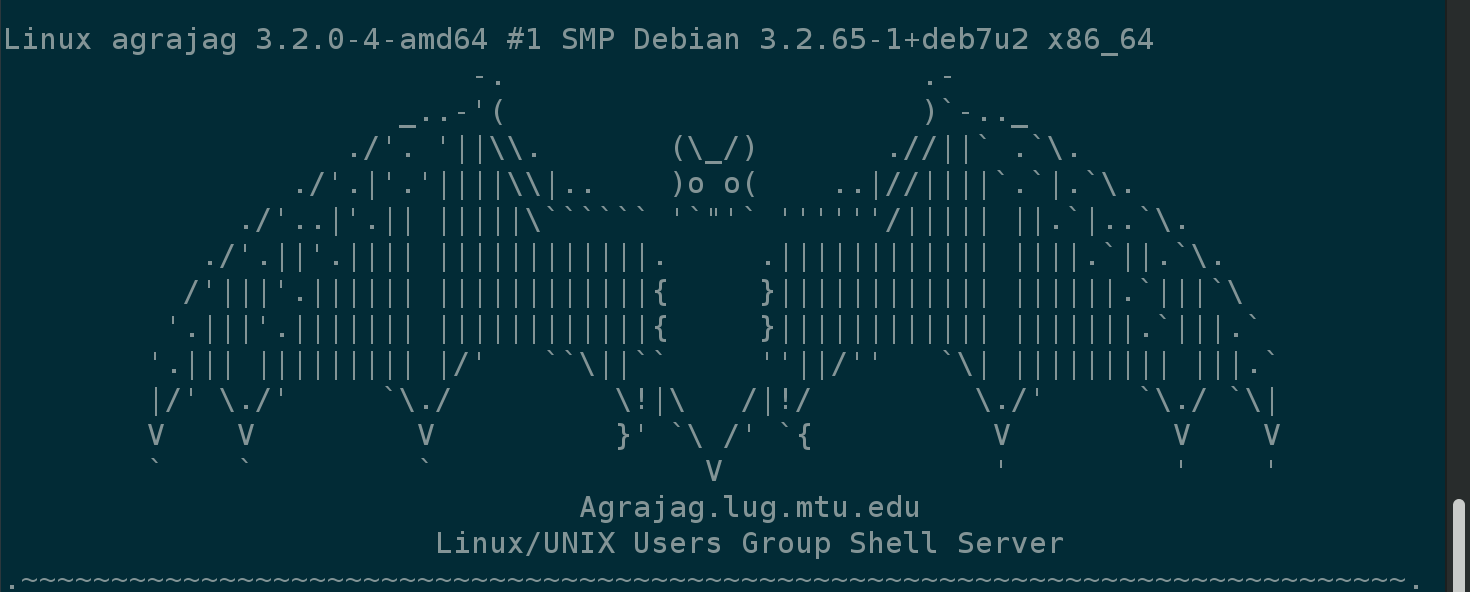 Fun-Time
What did you break this week or over break
Brainstorming Time
Lets get at it again, 

Here are the poll results from last week

here
Questions?
Any questions?